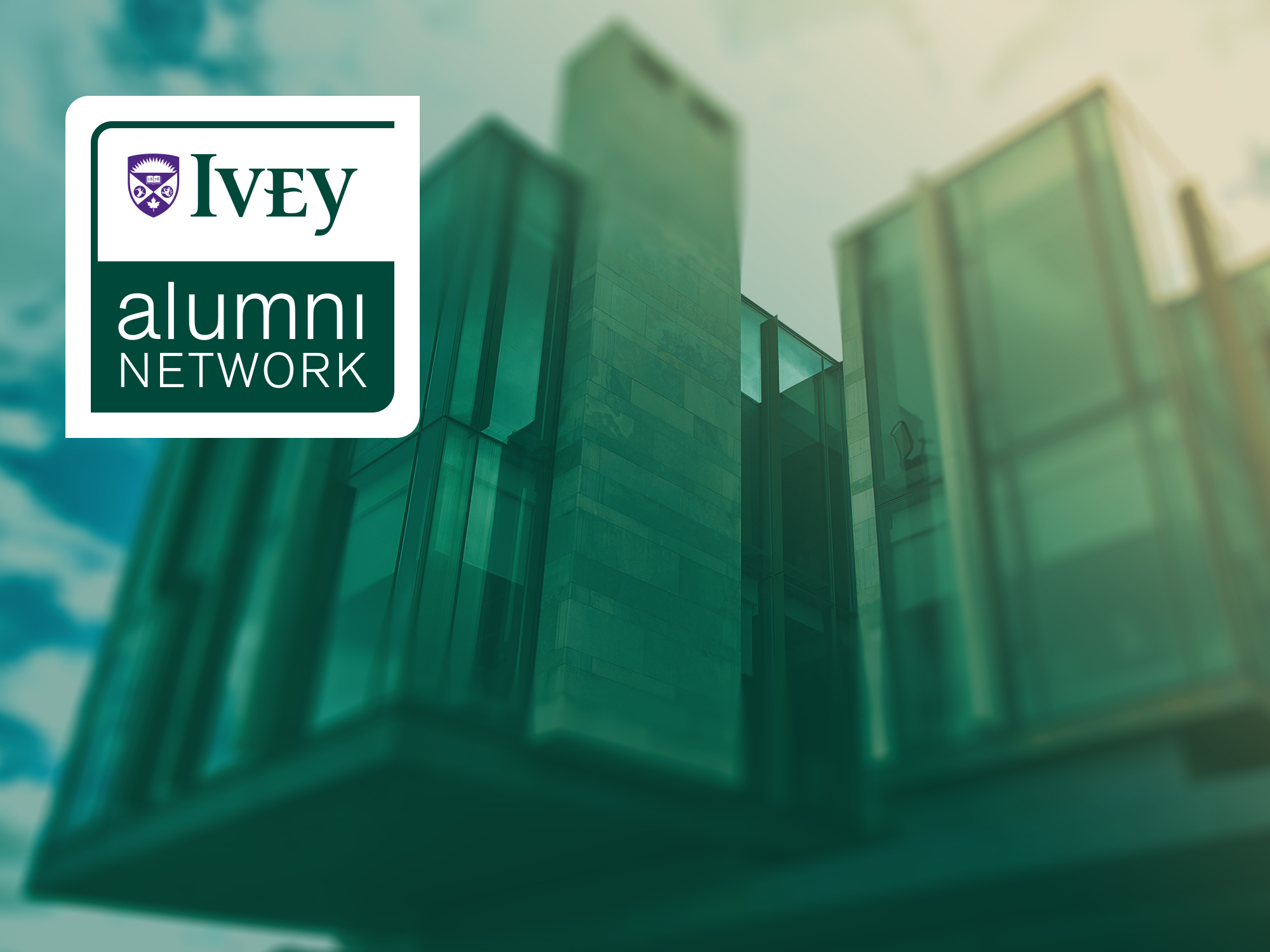 ivey.ca/alumni
To build and lead one of the most strongly connected, active and successful business school alumni organizations in the world, adding value to current and future Ivey alumni, and further strengthening 
the Ivey Business School in the process.
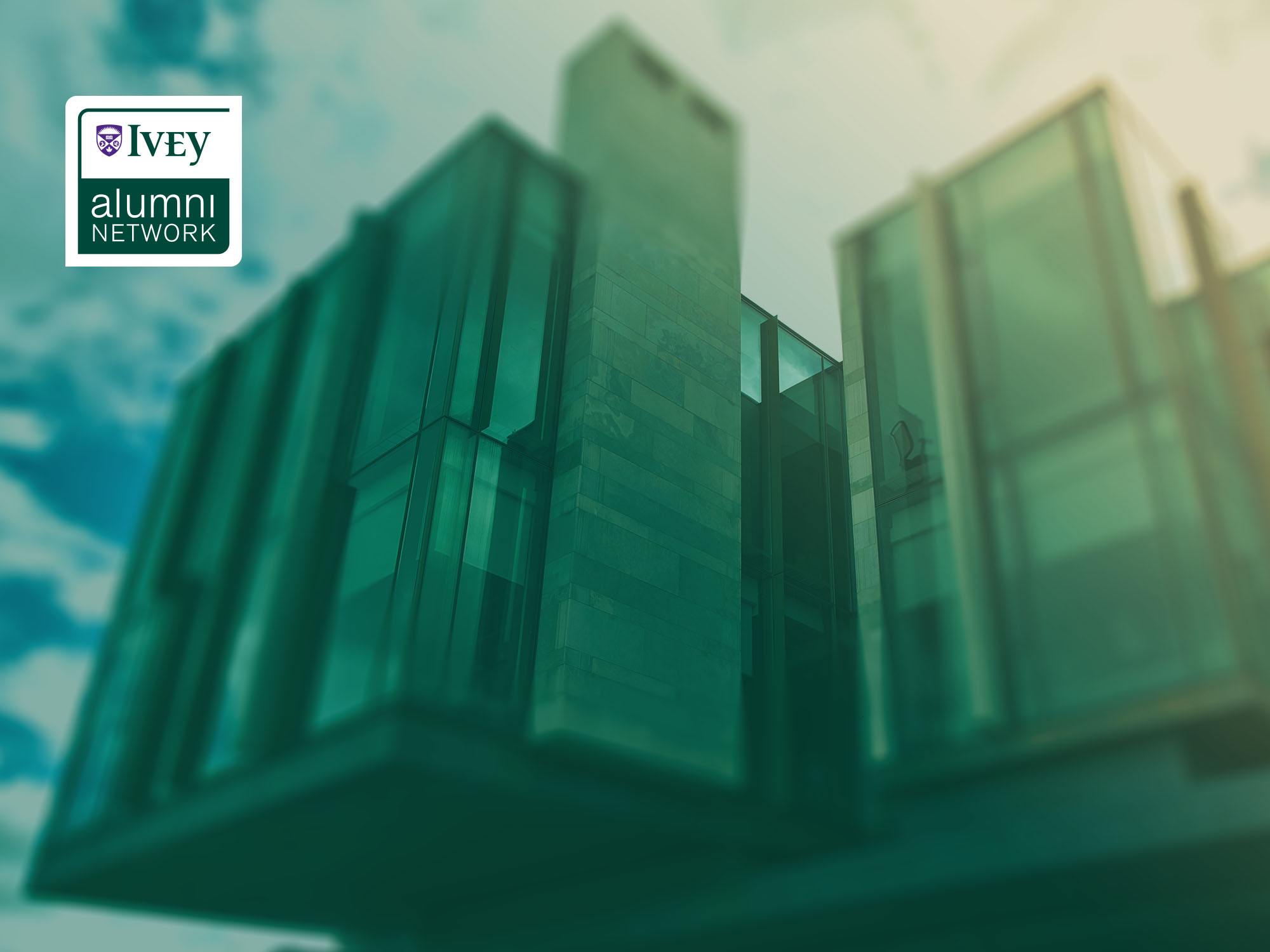 ivey.ca/alumni
COVER TITLE
SUBTITLE
Lorem ipsum dolor amit set
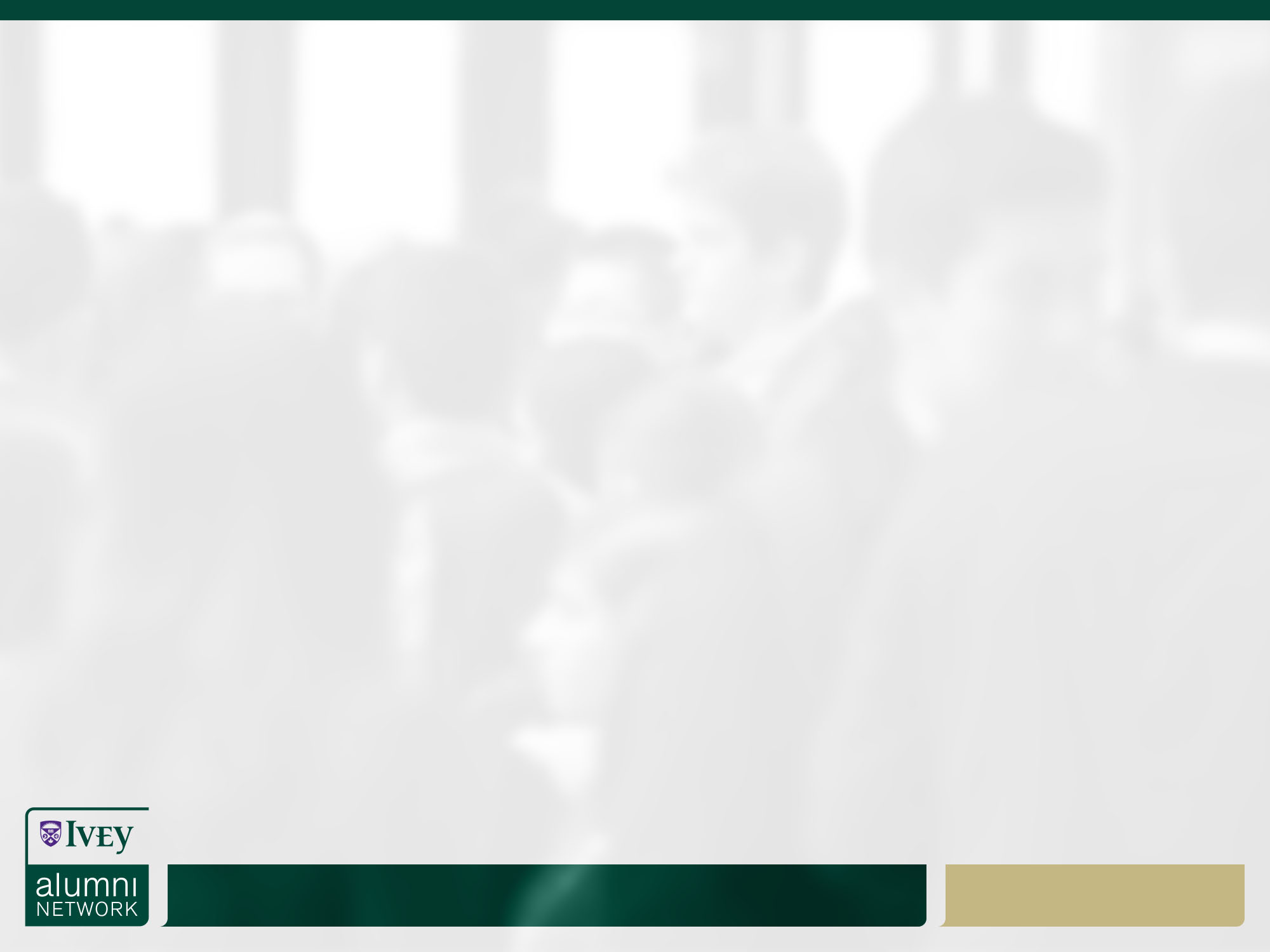 TITLE SLIDE
SUBTITLE
Lorem ipsum dolor amit set
ivey.ca/alumni
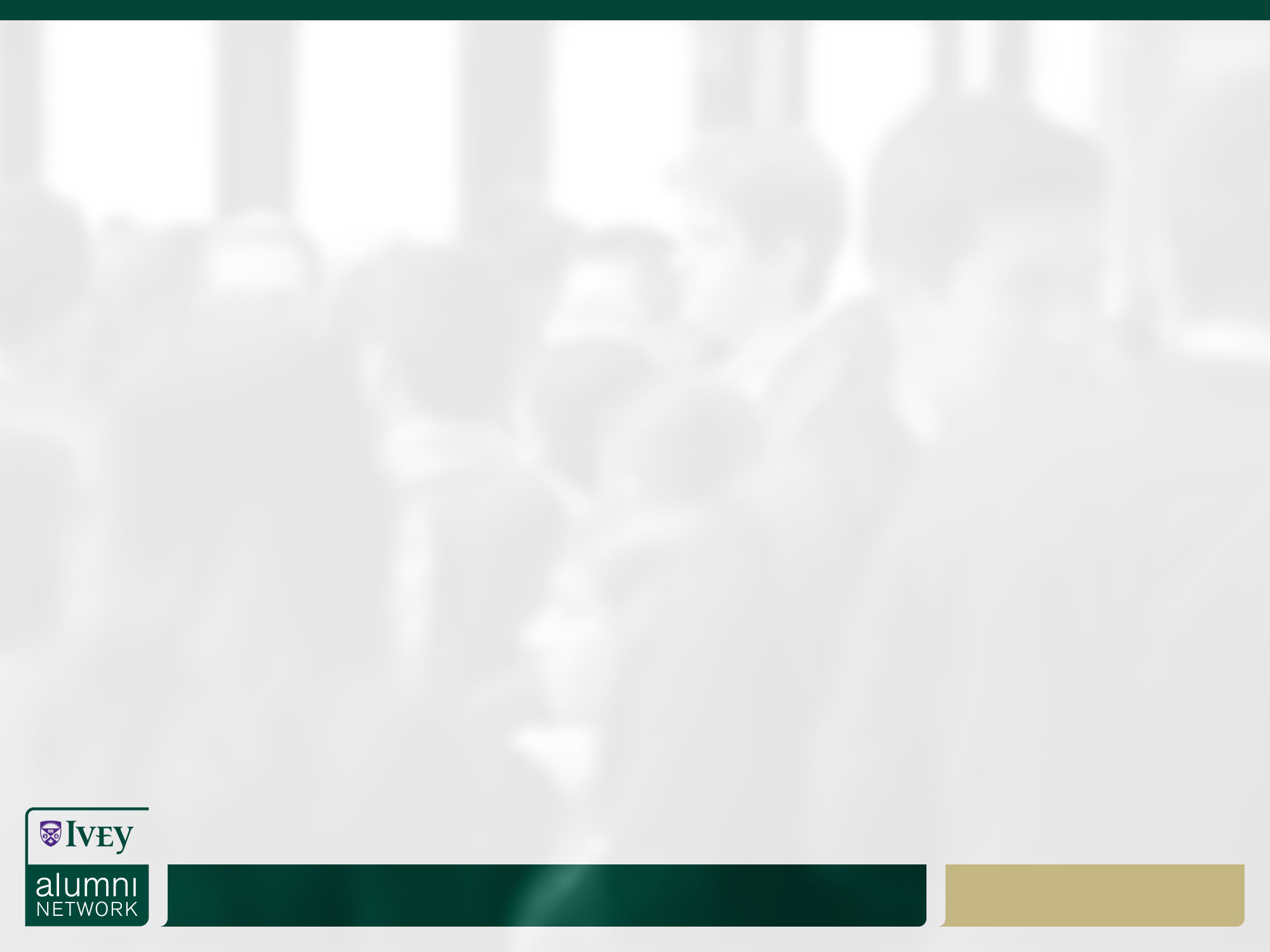 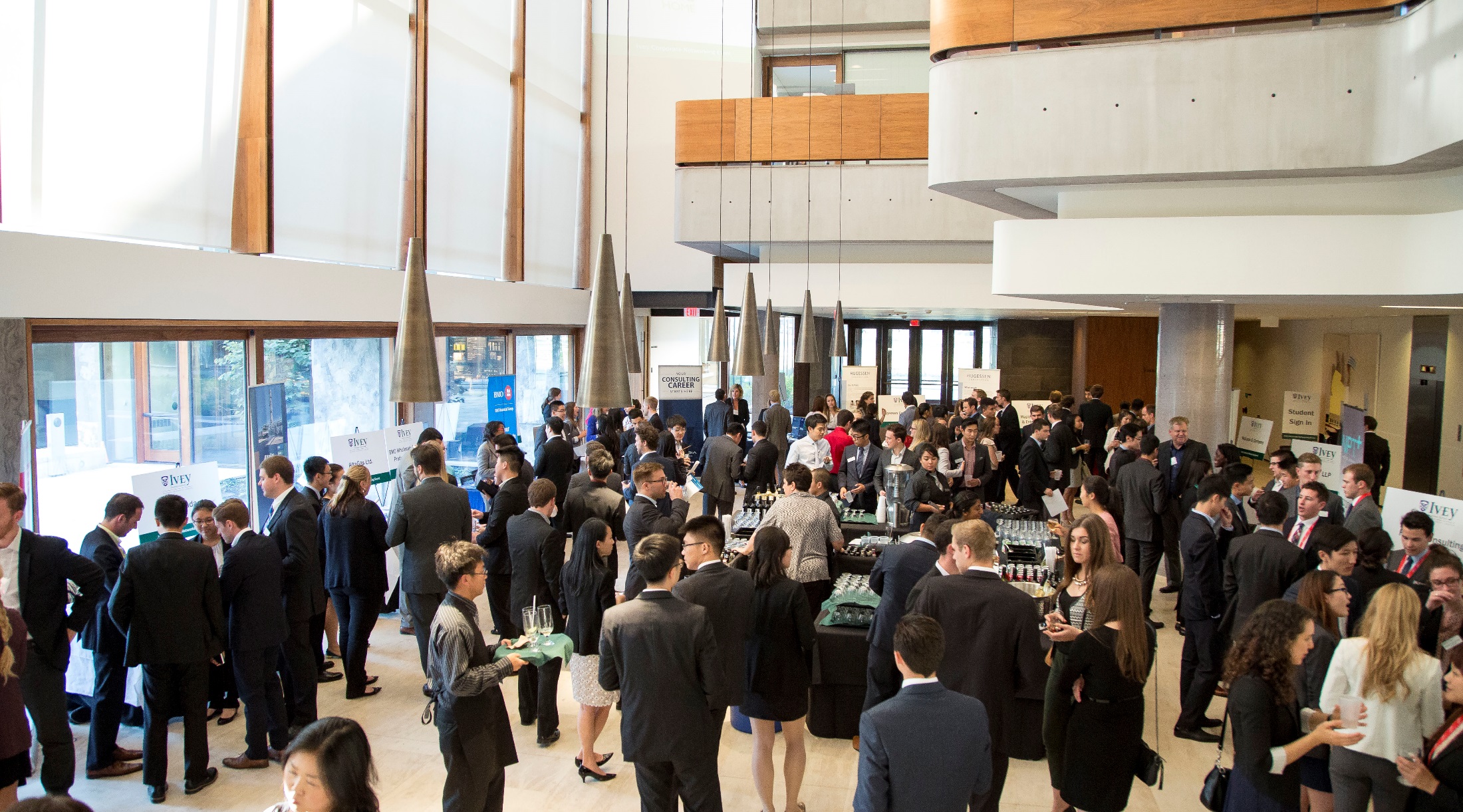 Lorem ipsum dolor amit set
TITLE SLIDE
SUBTITLE
Lorem ipsum dolor amit set
ivey.ca/alumni
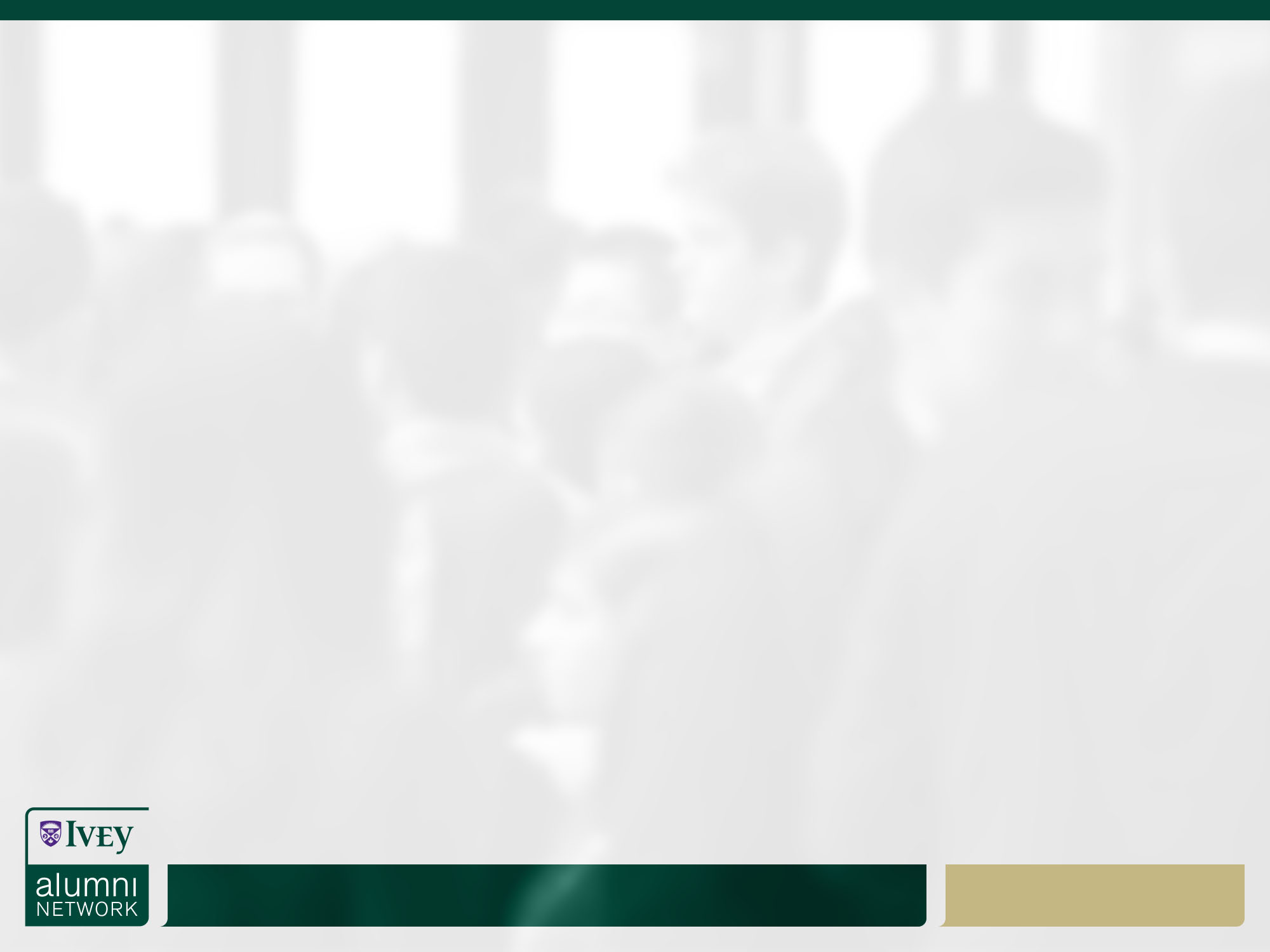 Basic Layout
Subtitle
Lorem ipsum dolor sit amet, consectetur adipiscing elit. Nunc enim sem, hendrerit quis ex nec, cursus aliquet urna. Pellentesque commodo tellus nec tellus maximus ultrices. Praesent sem ipsum, pulvinar in leo et, dignissim cursus nisi.
Pellentesque posuere, purus sed malesuada vehicula, urna ante consectetur ligula, maximus consequat ante eros a nibh. Cras enim felis, ornare vel scelerisque tincidunt, dictum ut felis. Aliquam auctor lectus libero, at luctus diam lacinia vitae. Vestibulum risus risus, venenatis ac vestibulum et, pharetra vitae erat. Nullam rhoncus metus ac faucibus mollis. Nulla auctor laoreet leo, sed placerat dolor interdum eu.
Lorem ipsum dolor sit amet, consectetur adipiscing elit
Lorem ipsum dolor sit amet, consectetur adipiscing elit
Lorem ipsum dolor sit amet, consectetur adipiscing elit
ivey.ca/alumni
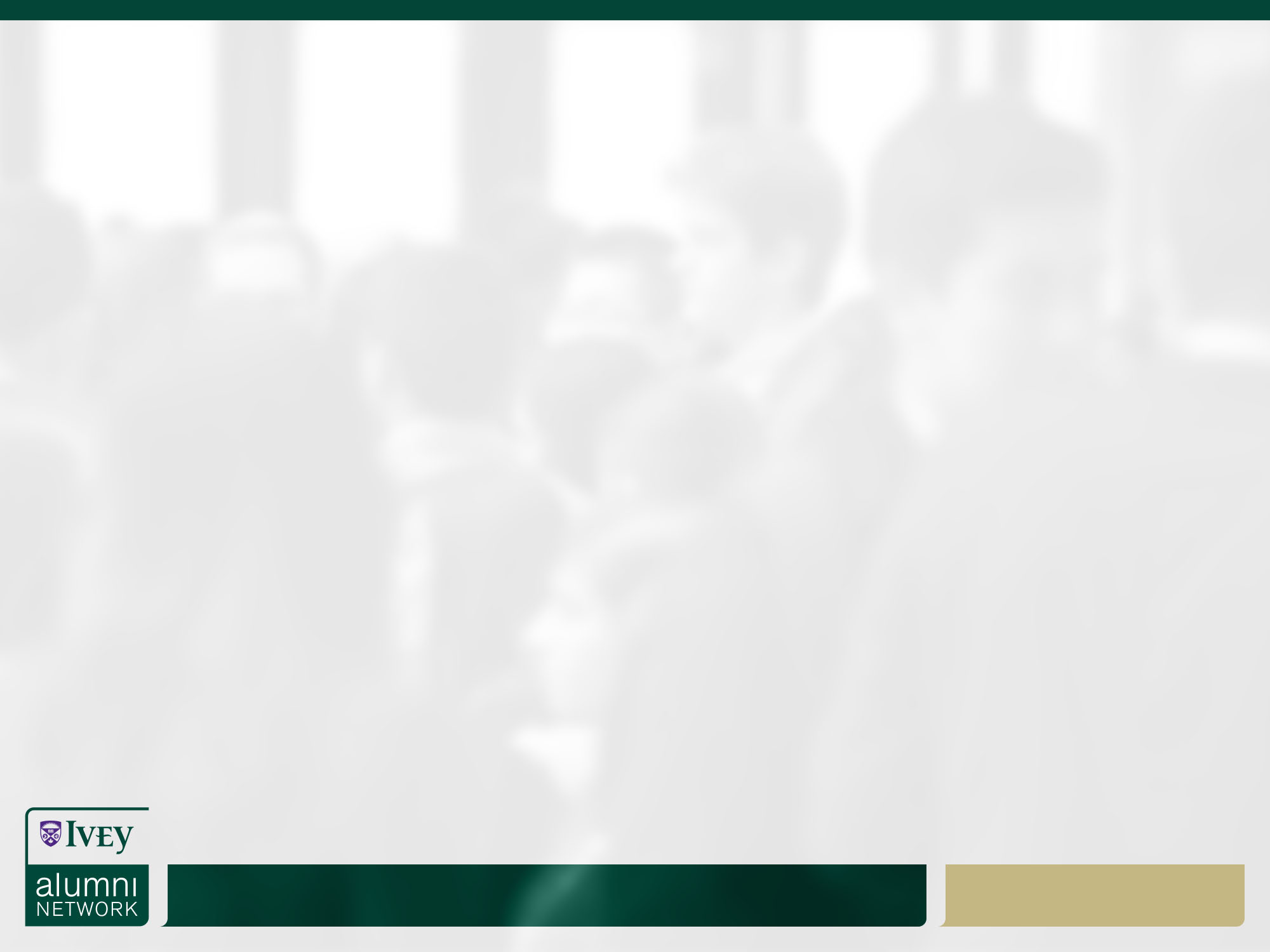 2-Column Layout
Subtitle
Either of these placeholders can hold text, table, charts, smart art, or media.
Either of these placeholders can hold text, table, charts, smart art, or media.
ivey.ca/alumni
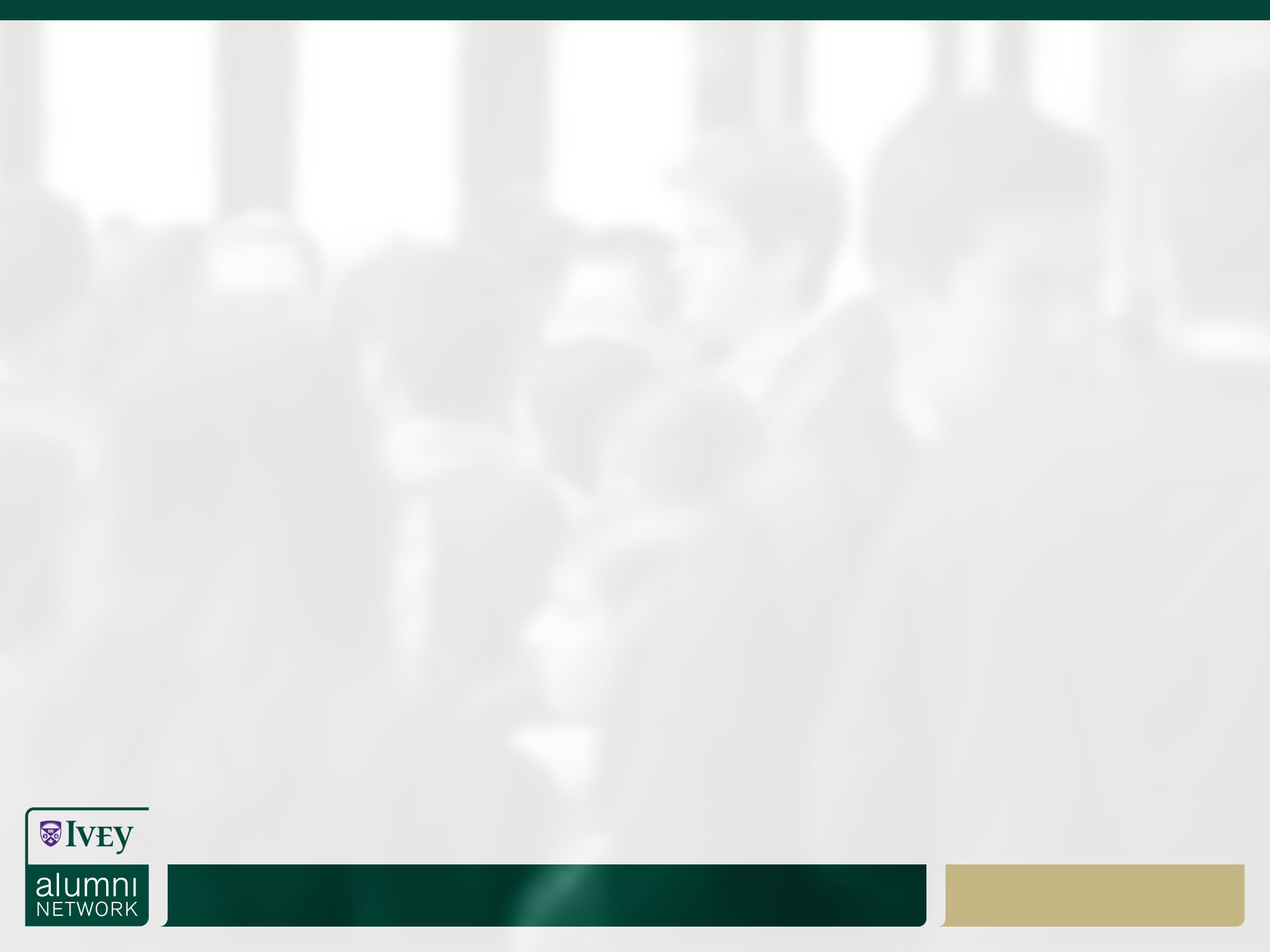 2-Column Layout
Subtitle
Lorem Ipsum
Lorem Ipsum
Either of these placeholders can hold text, table, charts, smart art, or media.
Either of these placeholders can hold text, table, charts, smart art, or media.
ivey.ca/alumni
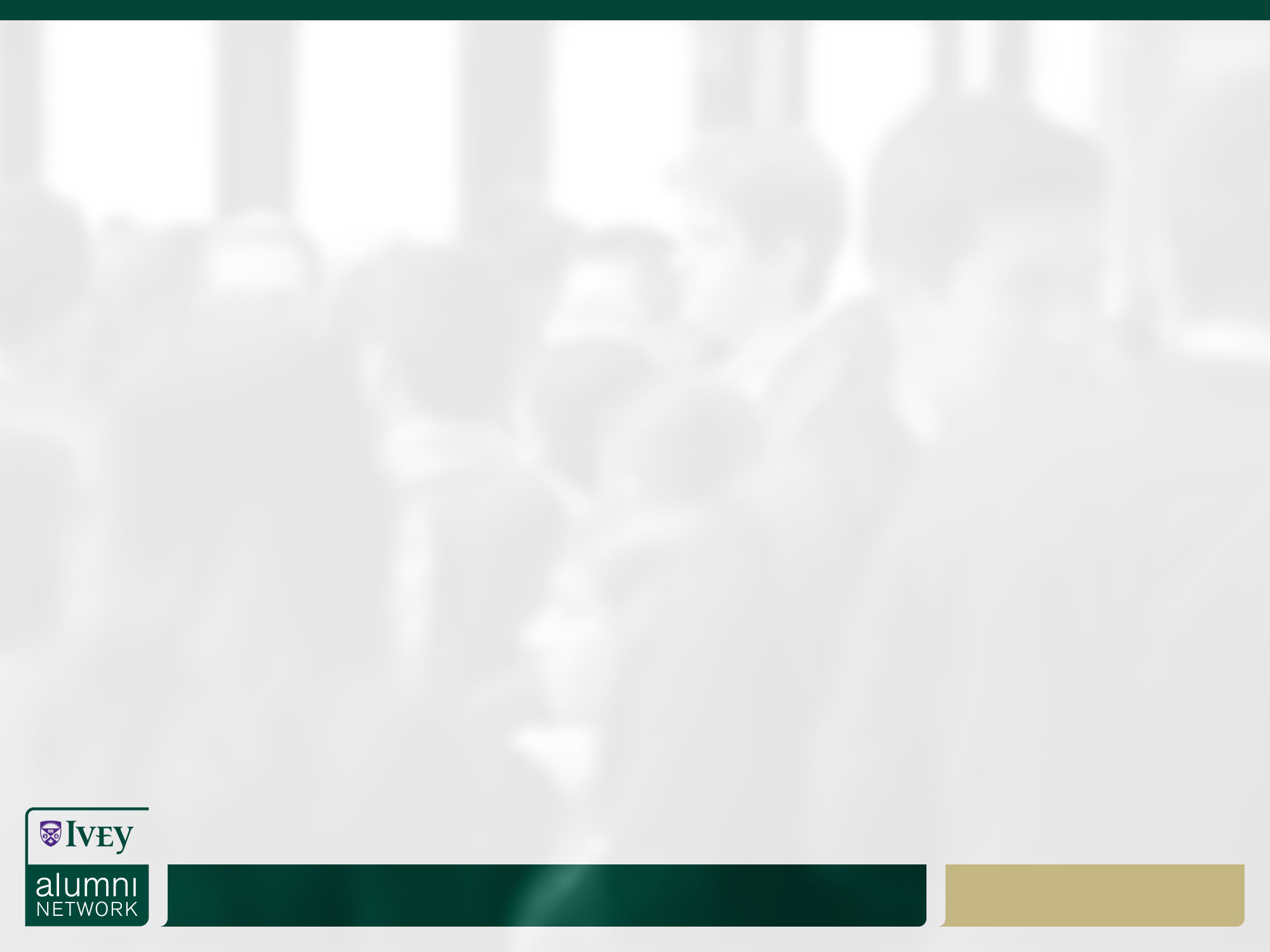 2-Column Layout with Titles
Subtitle
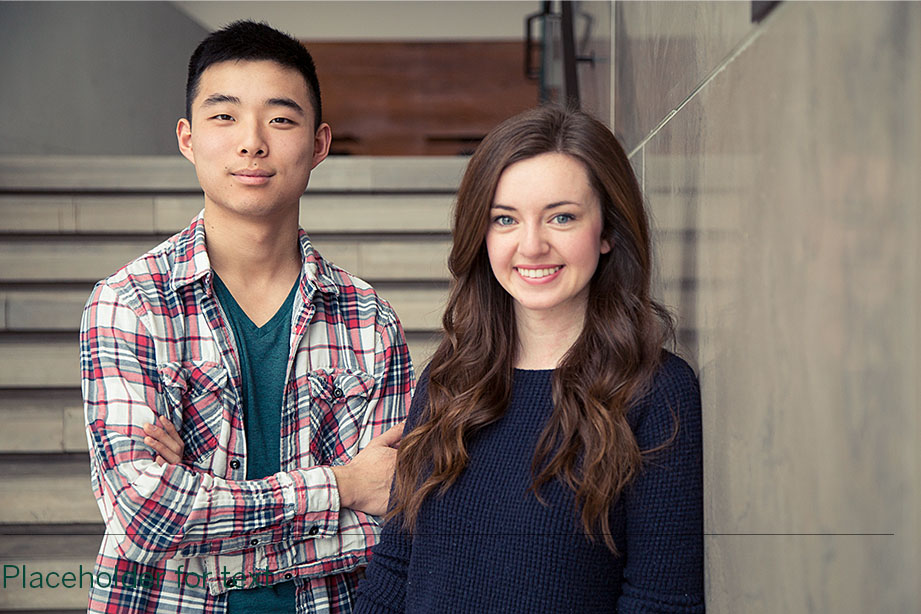 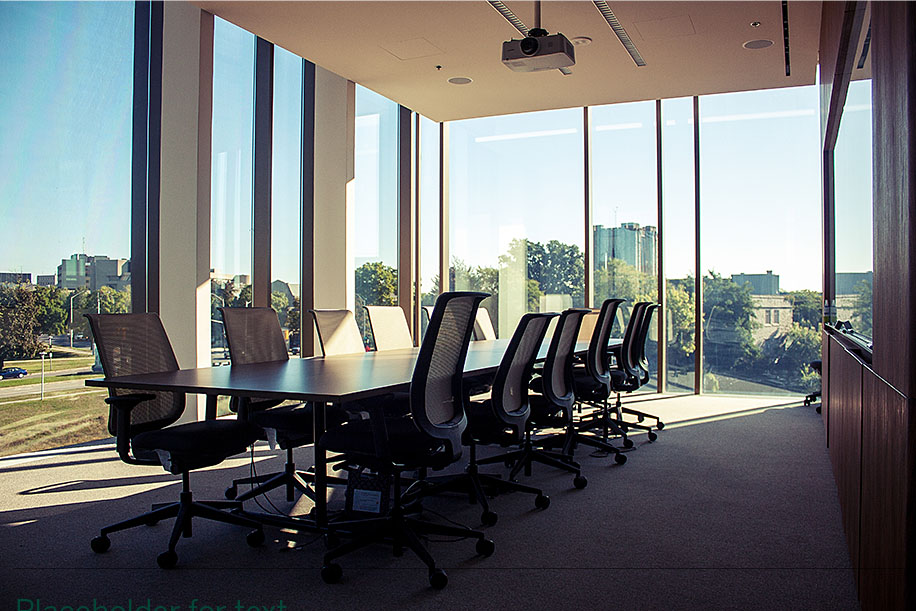 Placeholder for text
Placeholder for text
ivey.ca/alumni
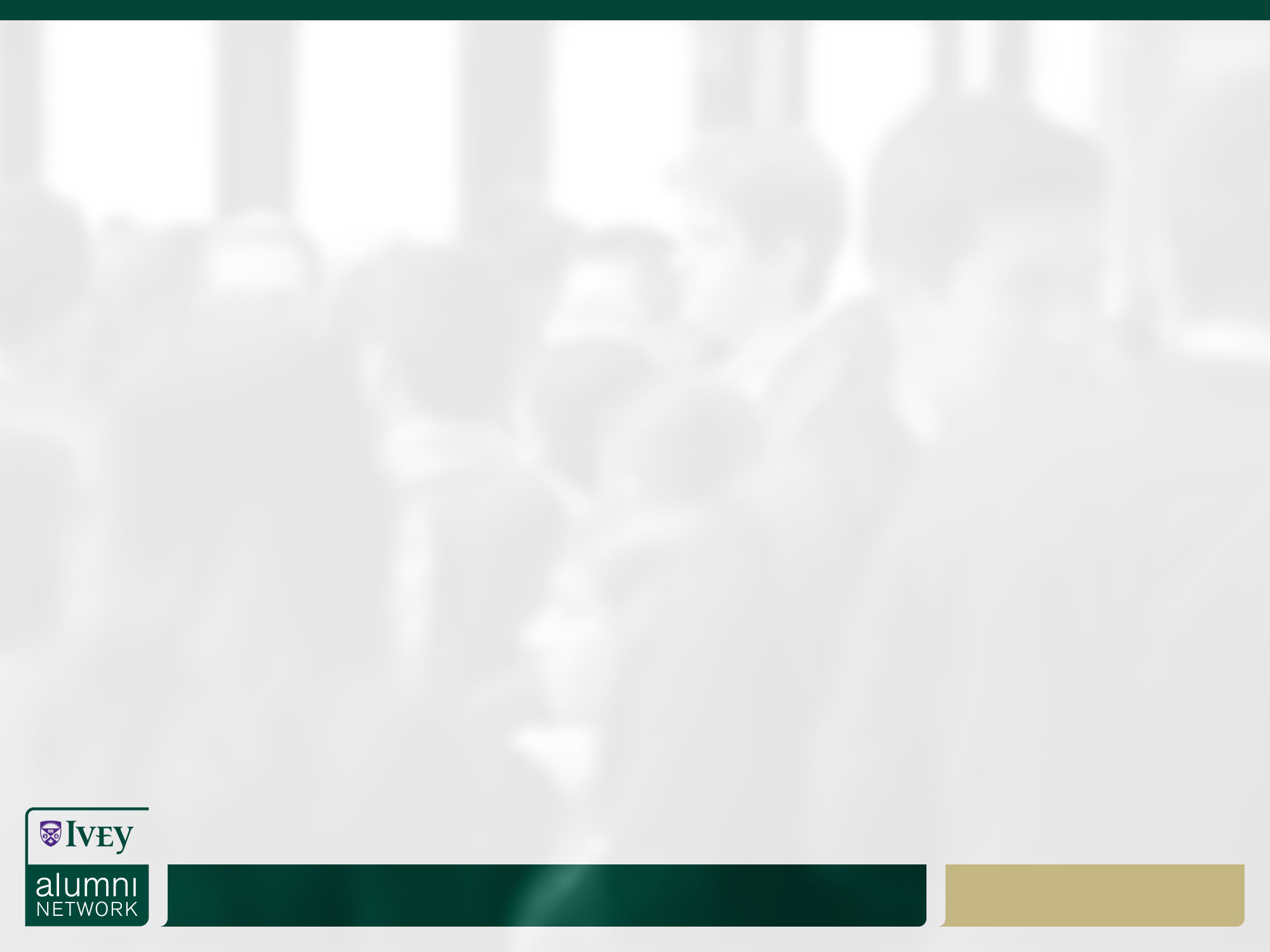 3-Column Layout
Subtitle
Either of these placeholders can hold text, table, charts, smart art, or media.
Either of these placeholders can hold text, table, charts, smart art, or media.
Either of these placeholders can hold text, table, charts, smart art, or media.
ivey.ca/alumni
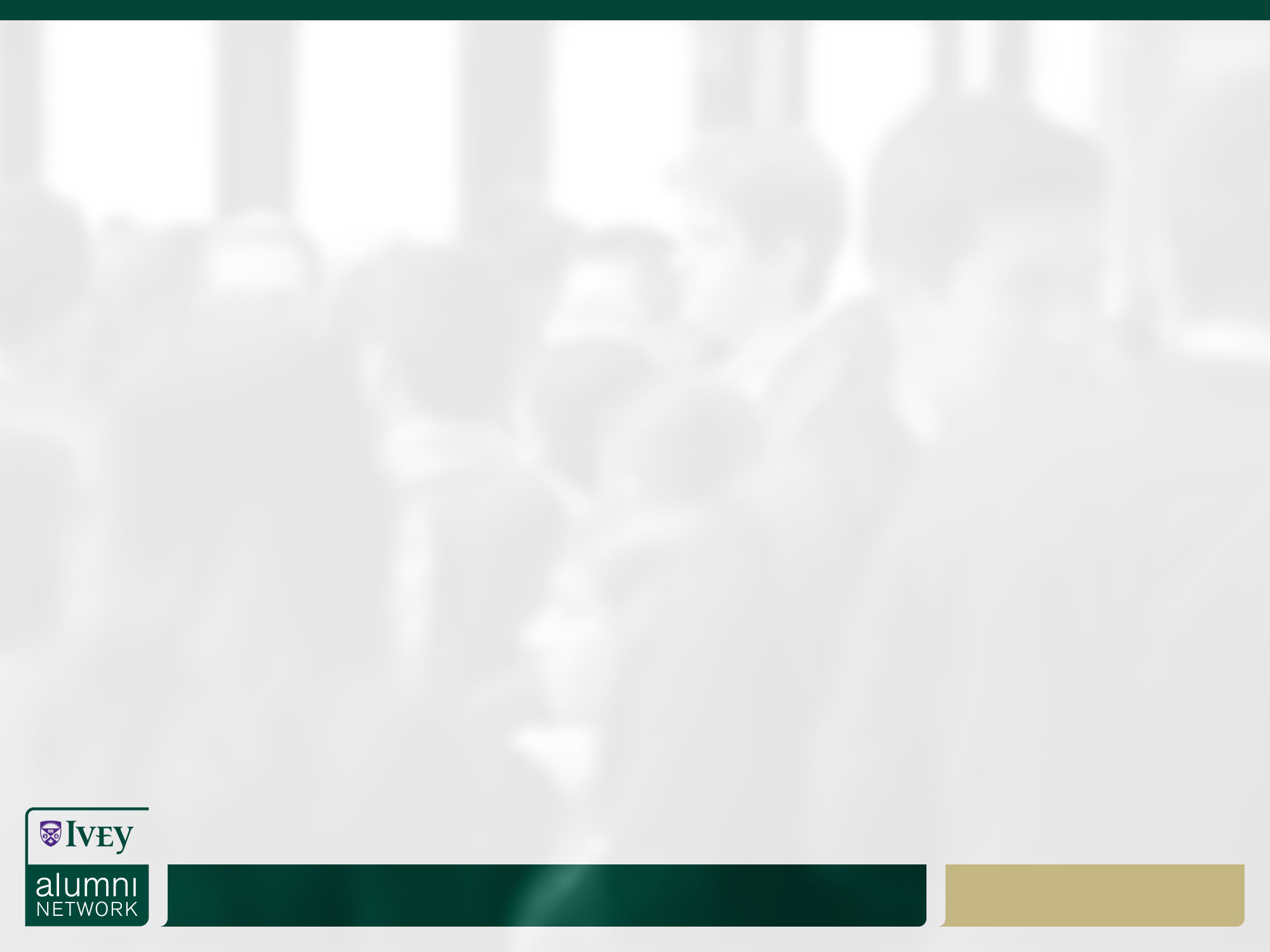 3-Column Layout with Titles
Subtitle
Lorem Ipsum
Lorem Ipsum
Lorem Ipsum
Either of these placeholders can hold text, table, charts, smart art, or media.
Either of these placeholders can hold text, table, charts, smart art, or media.
Either of these placeholders can hold text, table, charts, smart art, or media.
ivey.ca/alumni
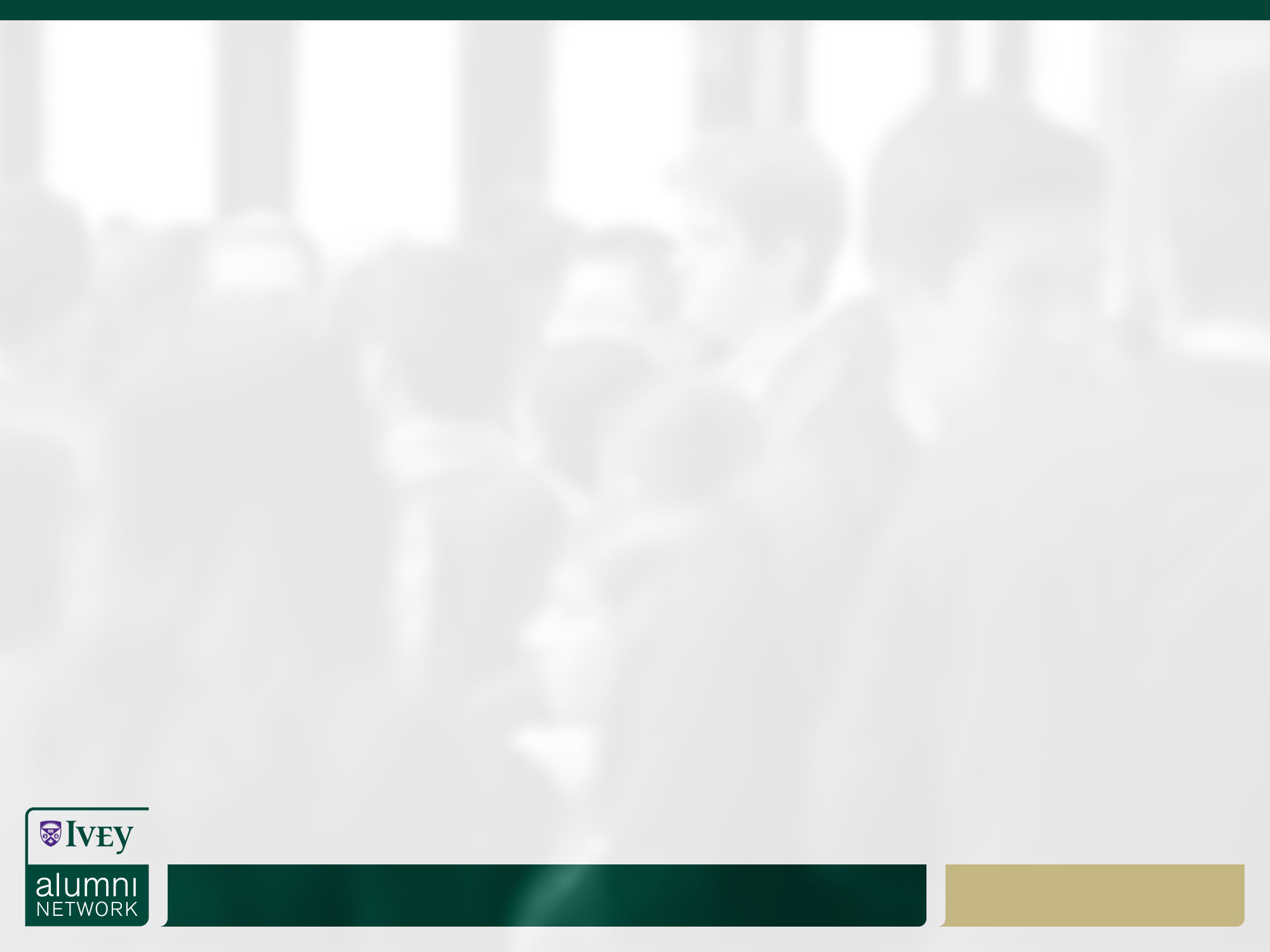 3-Column Layout with Titles
Subtitle
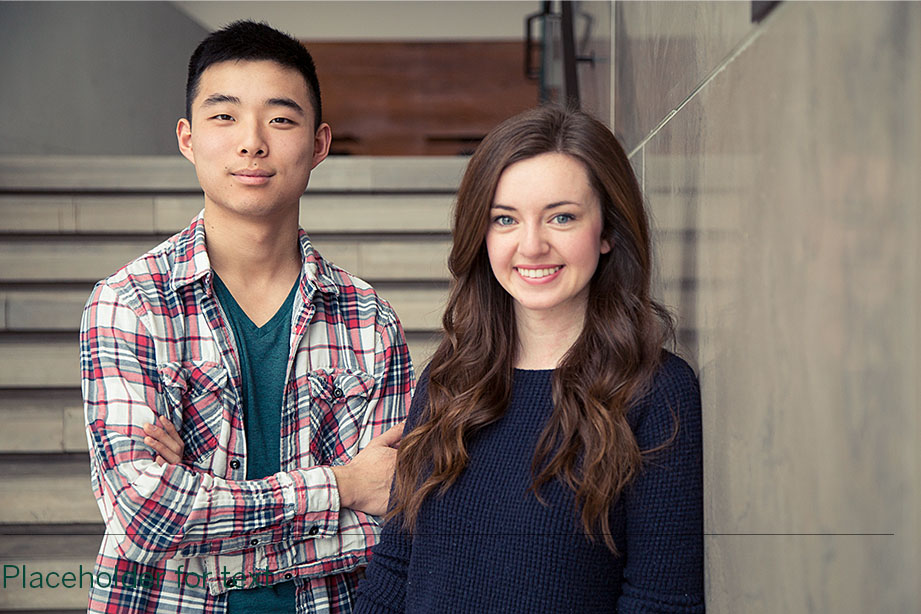 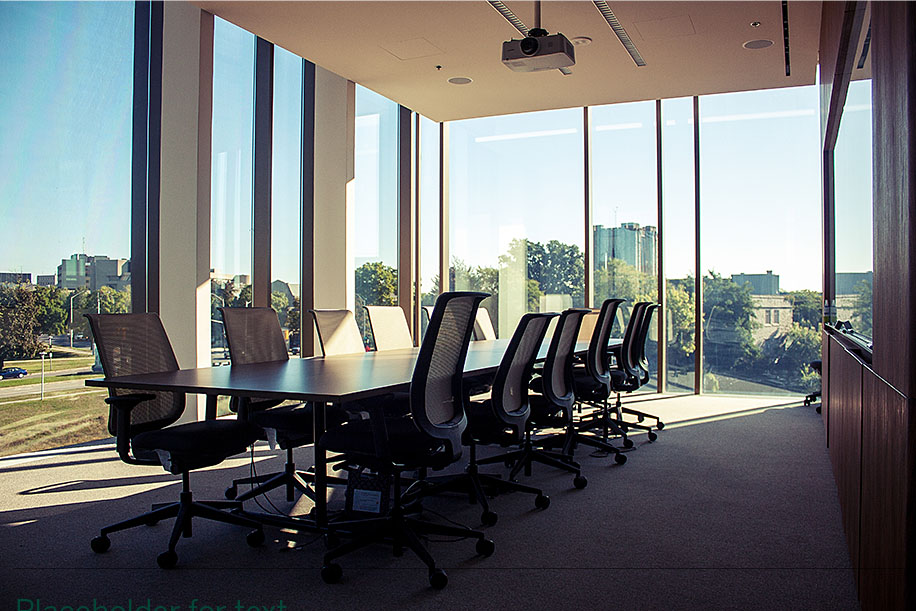 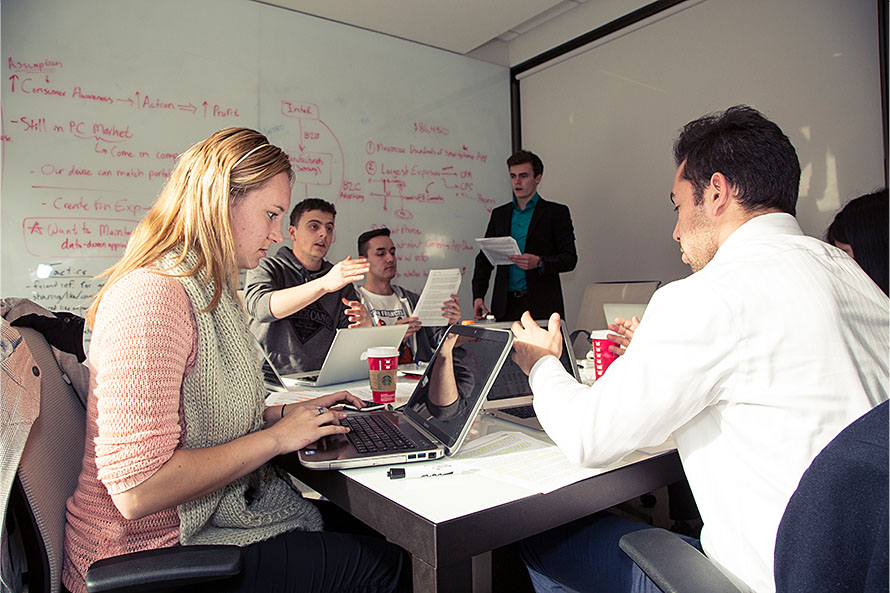 Placeholder for text
Placeholder for text
Placeholder for text
ivey.ca/alumni